“A hero is born among a hundred, a wise man is found among a thousand, but an accomplished one might not be found even among a hundred thousand men. ”								-Plato
Methods of Justice
Through Virginia Woolf & Michel Foucault





By: Elizabeth Doré
How it came to be…
Kindred Spirits
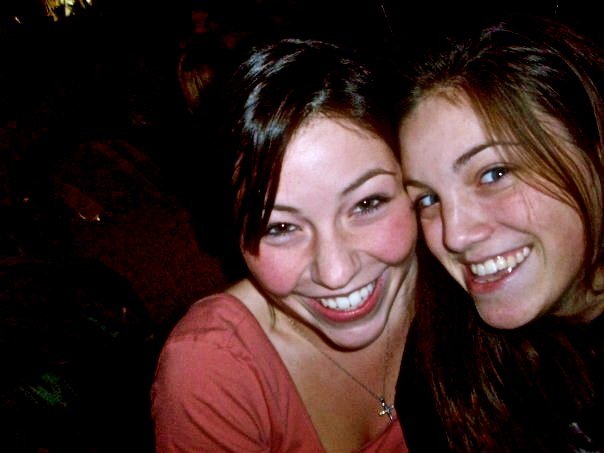 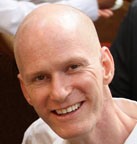 The Process
Write. Write. Write.
                                    	                  Research

       Decide
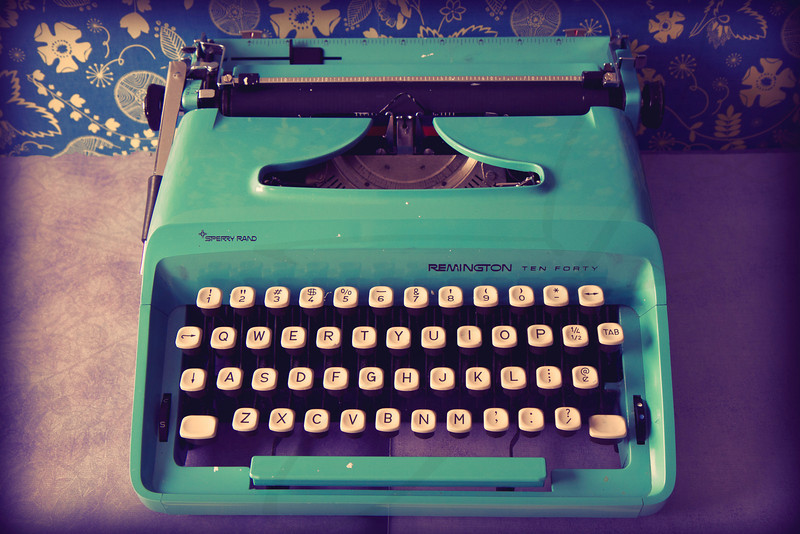 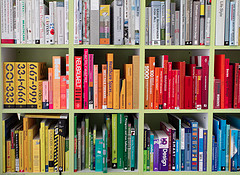 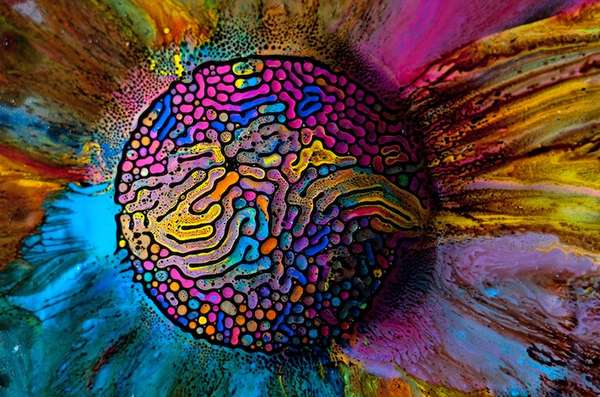 Lessons Learned
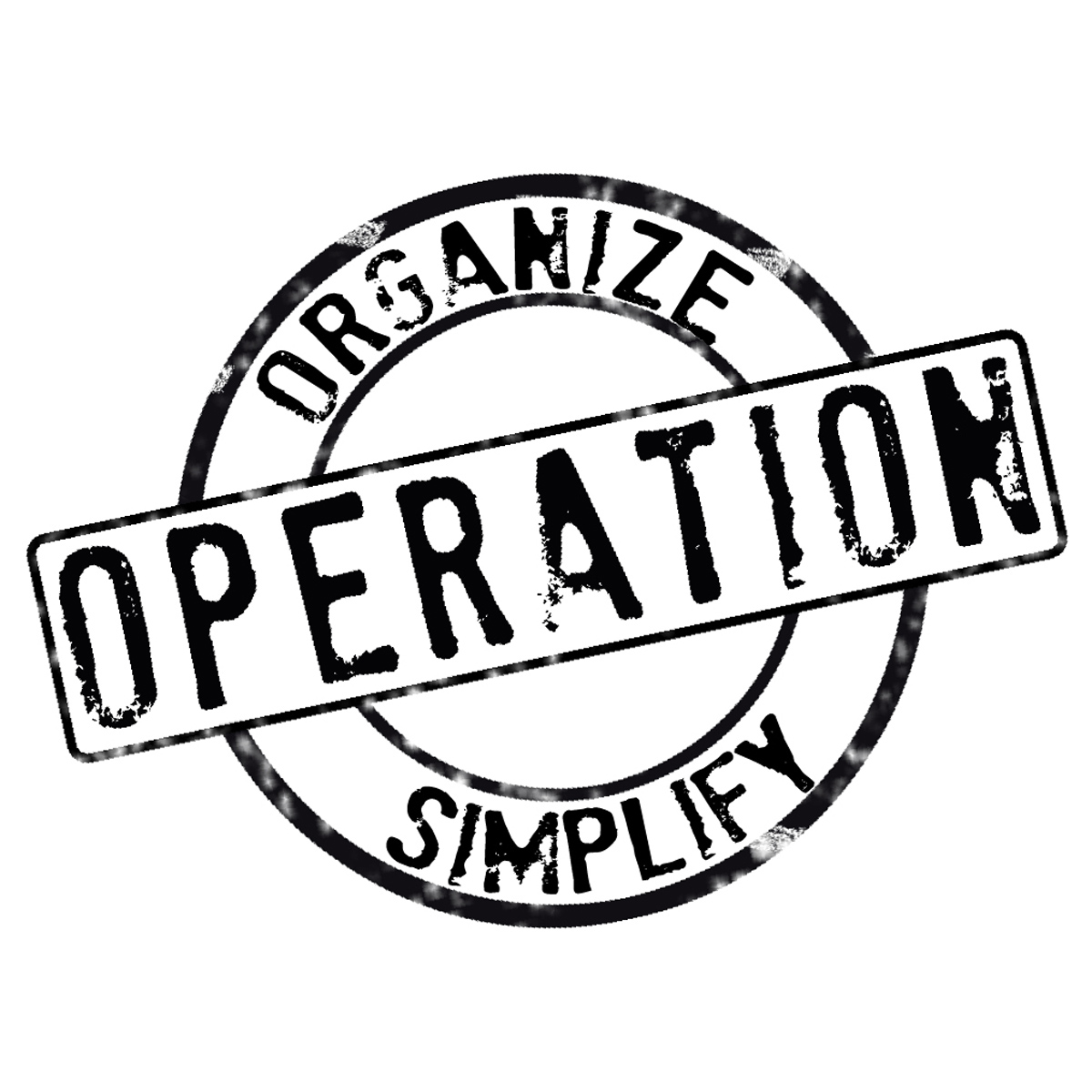 [Speaker Notes: What you have learned from your research and writing?---- the framing of thoughts, time management]
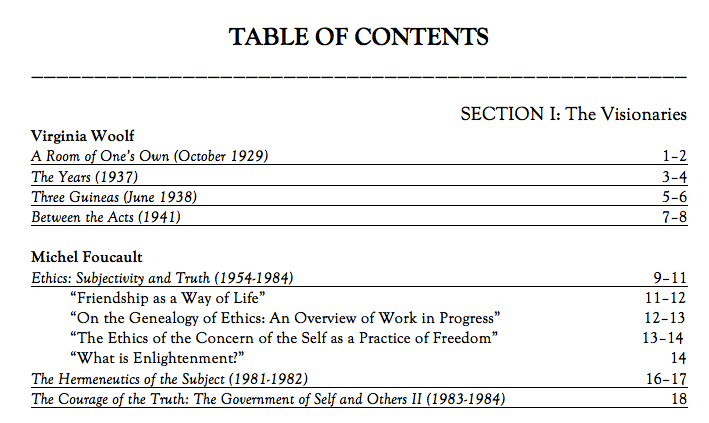 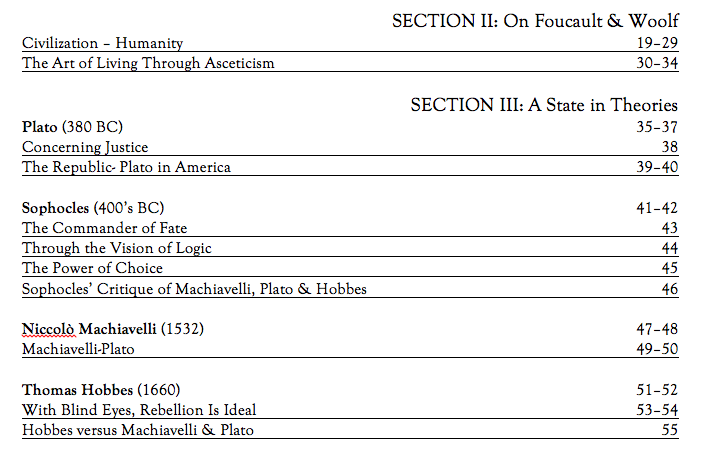 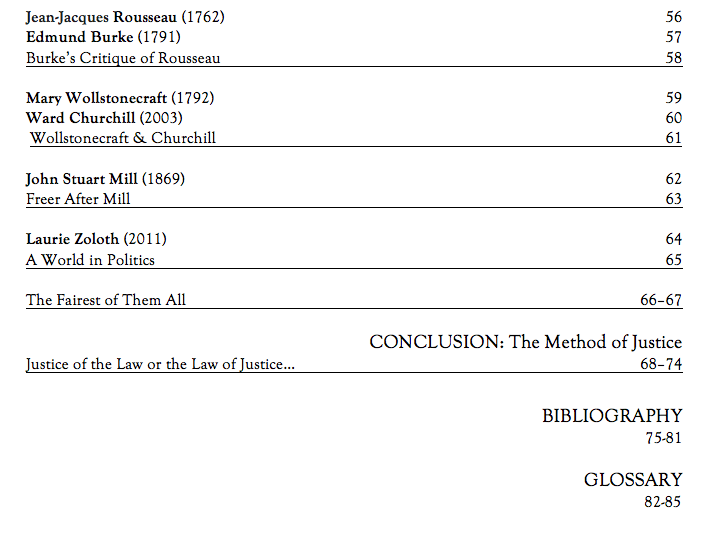 My Intentions
Dig and DIG Deep
Understand
Publish
Educate
 They say only the strong survive… graduate school.
[Speaker Notes: Where you'd like next to go with this -- further research, publication, social justice activism, etc.]
What Happened?
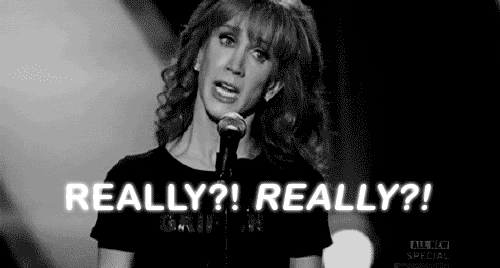 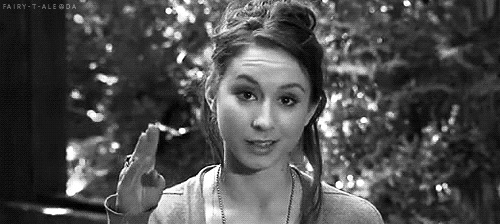 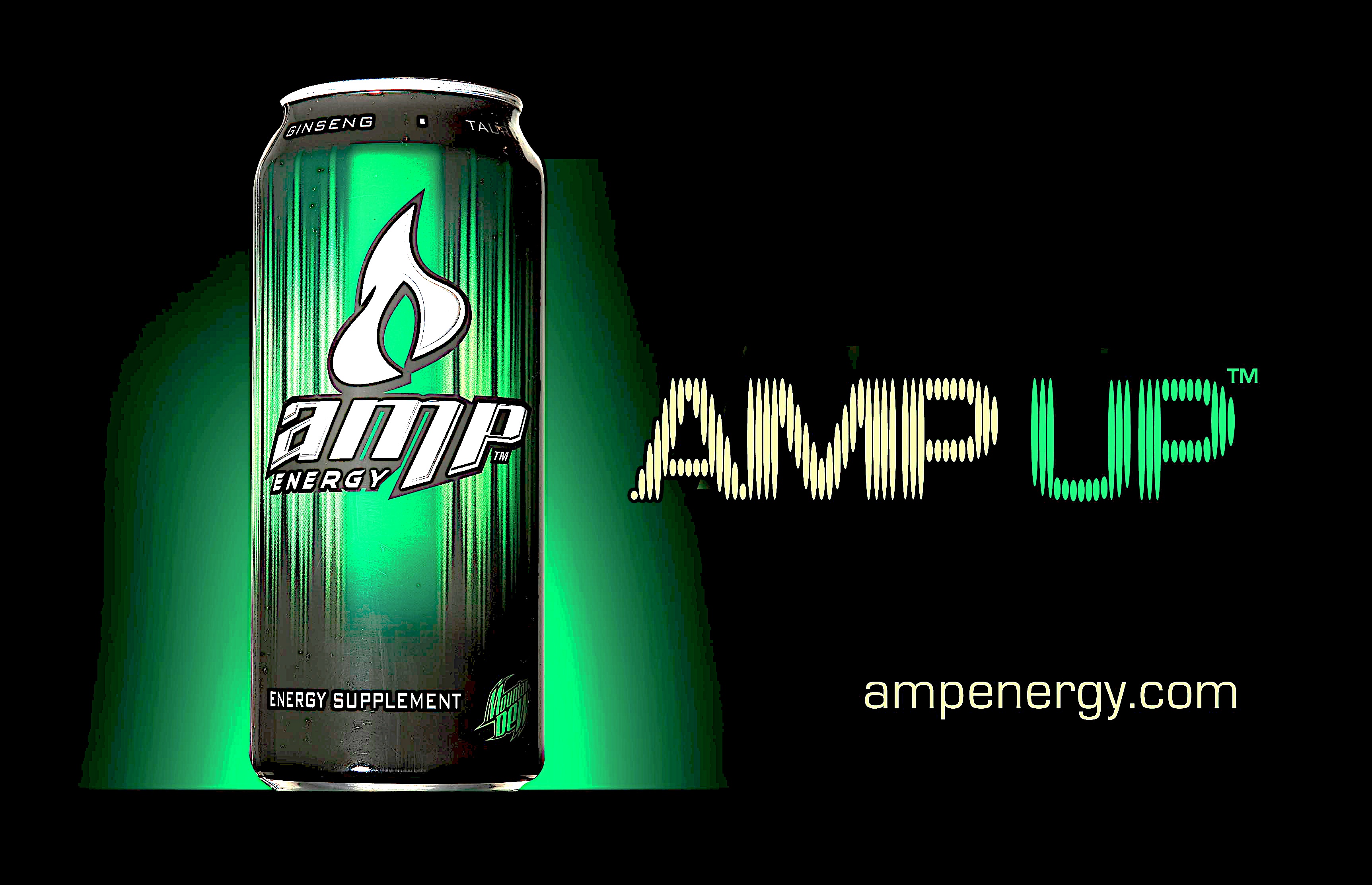 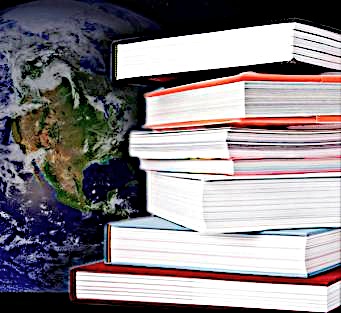 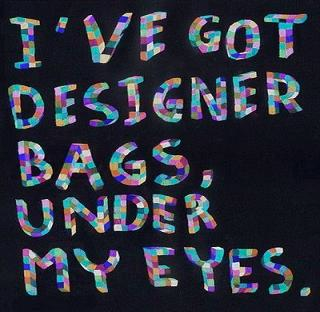 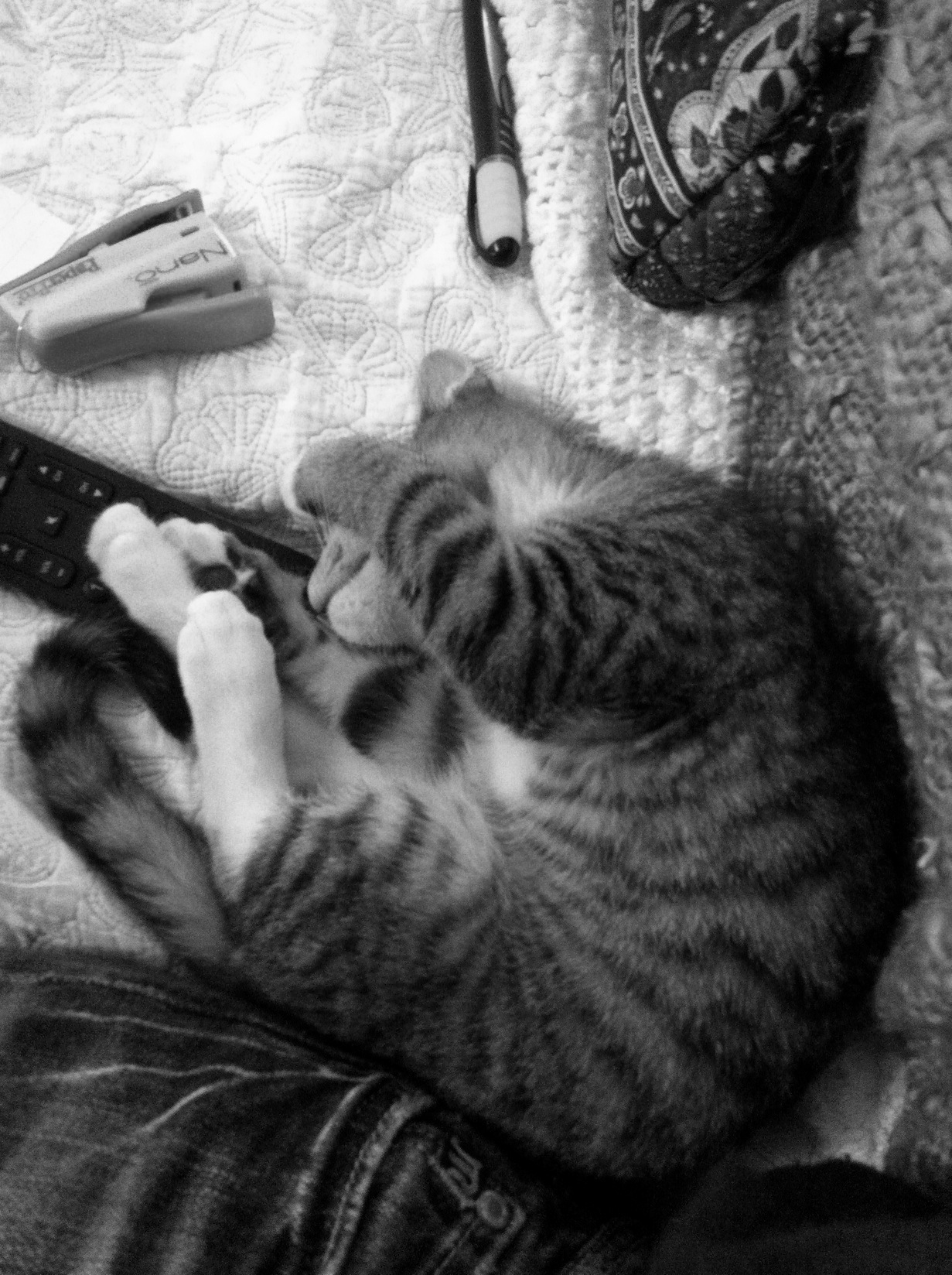 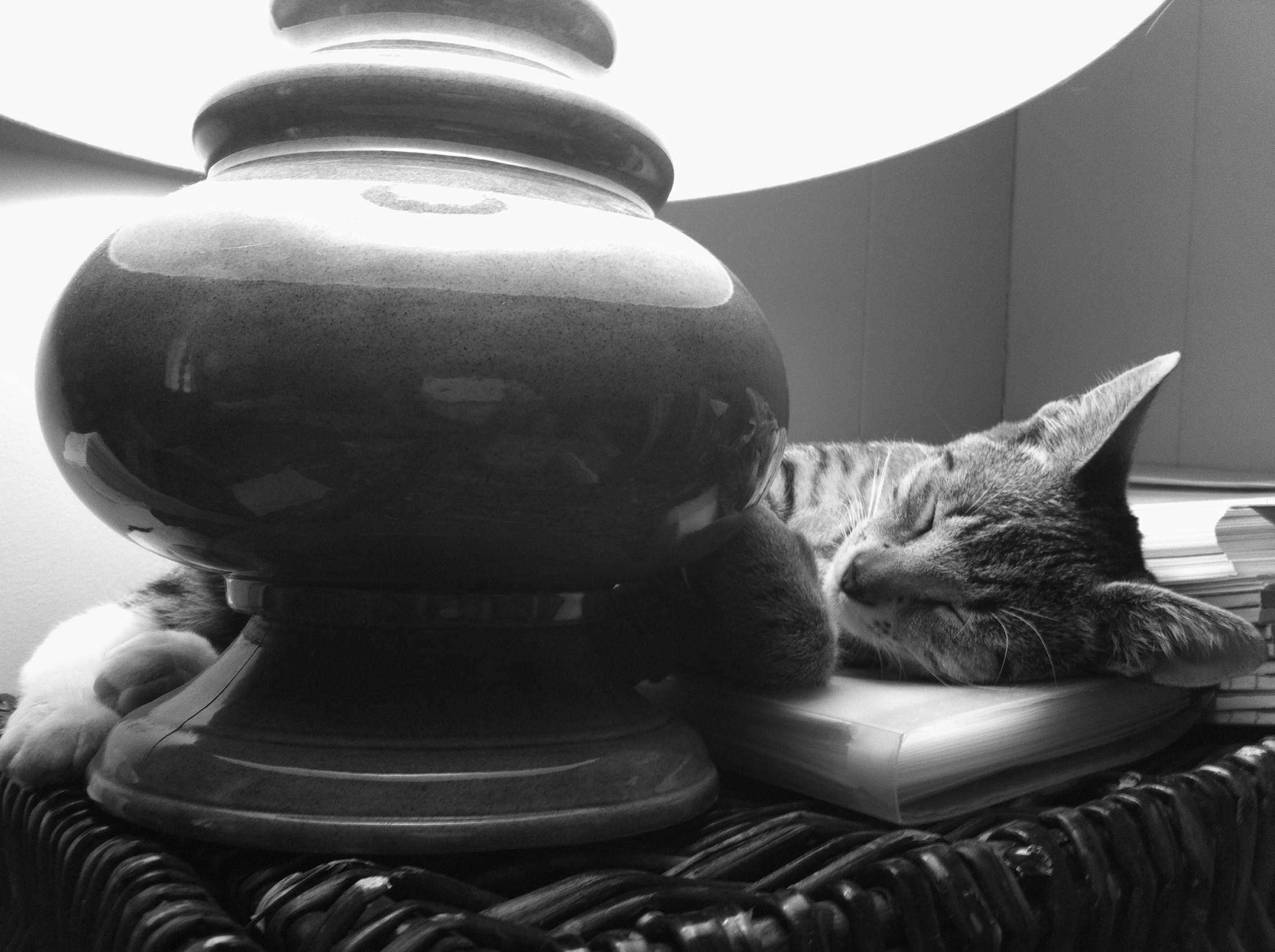 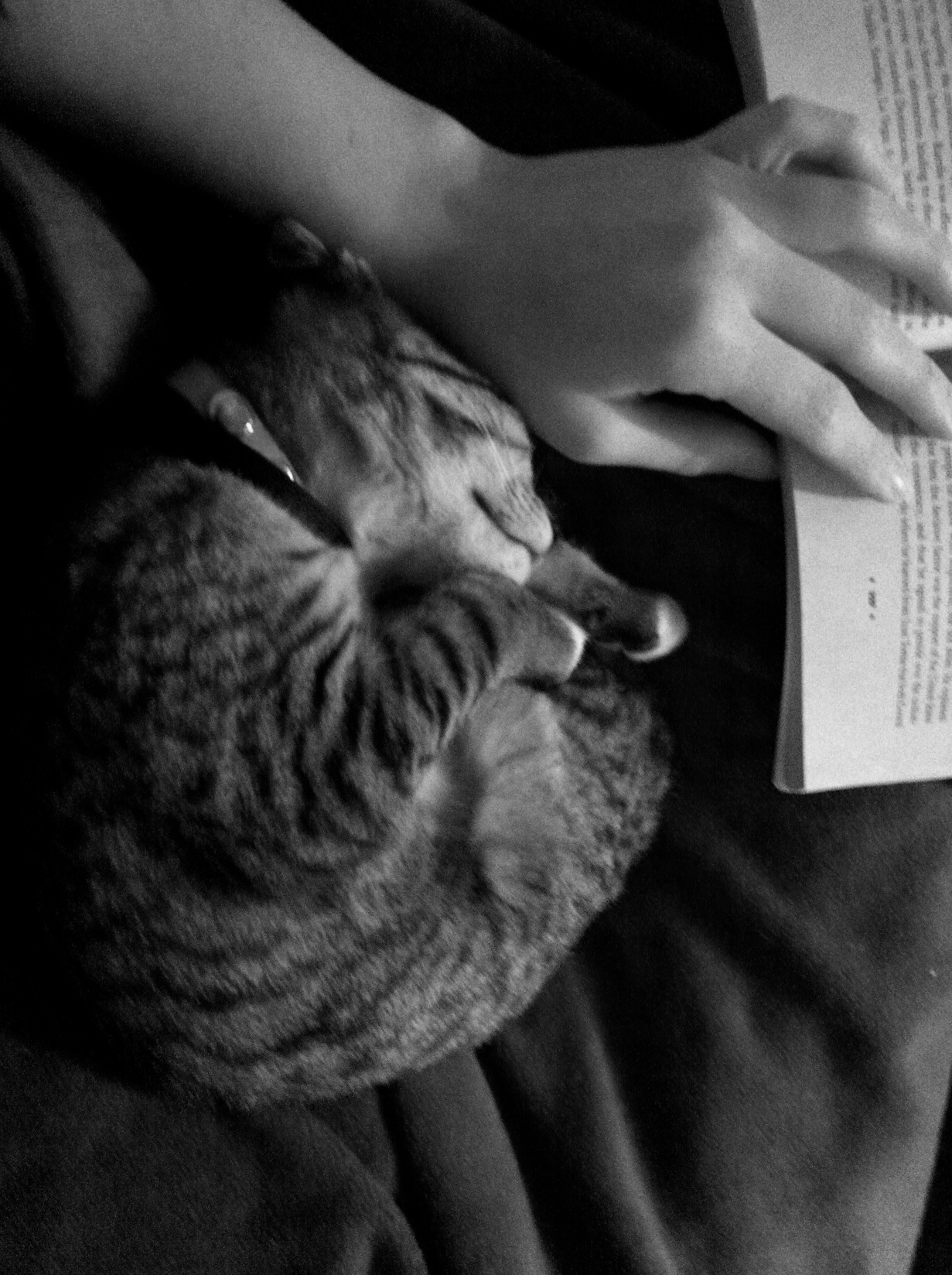 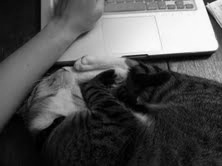 a thesis is born…               Methods of Justice
Terminology
From Methods of Justice
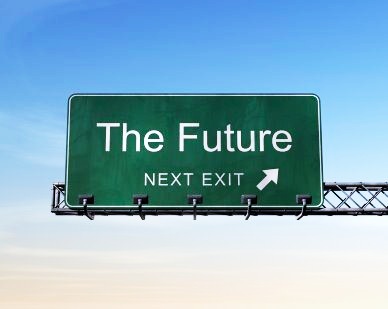 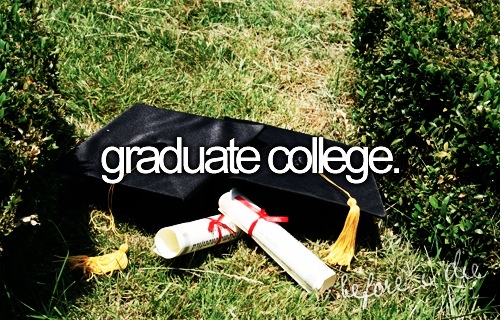 [Speaker Notes: Return briefly as to where you want to go from here: research-wise, scholarship-wise, activism-wise]
Works Cited
"AMP." The Latest From the USA Rock Paper Scissors League. Web. 23 Apr. 2013. 	<http://roshamblog.wordpress.com/tag/amp/>.
"Five Tips for Standing Out in Your First Job." College Graduate Now What. Web. 28 	Apr. 2013.
"How to Organize a Book Collection." WikiHow. Web. 23 Apr. 2013. 
	<http://www.wikihow.com/Organize-a-Book-Collection>.
"I've Got Designer Bags, under My Eyes." All That Spam. Web. 23 Apr. 2013. 	<http://allthatspam.blogspot.com/2013/02/ive-got-designer-bags-under-my-	eyes.html>.
Jang, Larry, Christina Jang, and Alberta Edmonton. "J² Studios: "Vintage Typewriter"" J² 	Studios. Apr. 2011. Web. 23 Apr. 2013.
	 <http://www.j2-studios.com/keyword/	colorful/1239176075_JdFKjTh>.
"Kathy Griffin Gif." Tumblr. Web. 23 Apr. 2013. 
	<http://www.tumblr.com/tagged/kathy griffin gif>.
Works Cited
"Lorna's Voice." Lornas Voice. Web. 23 Apr. 2013. 
	<http://lornasvoice.com2012 /01/22/lorna-for-such-a-smart-girl/>.
Oefner, Fabian. "Millefiori: Captures Colorful Brain-Like Images." TrendHunter.com. 	Web. 23 Apr. 2013. 
	<http://www.trendhunter.com/trends/millefiori-by-fabian-oefner>.
"Operation Organize Simplify Contest Winners Announced." SA Homebuilders RSS. 	Web. 23 Apr. 2013. <http://www.sahomesblog.com/2010/12/operation-	organize-simplify-contest-winners-announced/>.
"Plato." Goodreads. Web. 23 Apr. 2013. <http://www.goodreads.com/quotes/25220-a-	hero-is-born-among-a-hundred-a-wise-man>.
Warner, Rex. "4. Plato: The Greek Philosophers by Rex Warner (1958)." Plato from The 	Greek Philosophers by Rex Warner (1958). Web. 23 Apr. 2013. 
	<http://www.ourcivilisation.com/smartboard/shop/warnerr/plato.htm>.